Welcome to 5th grade!
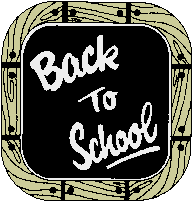 Before you leave, make sure to turn in: 
Forms needed 
Let’s get down to business!
Paperwork: Please grab the folder with your child’s name on it:
Fill out all of the paperwork on the right hand side. Please check carefully to make sure you fill out the front and back if applicable. 

	
Please take the papers on the left side of the folder (and the folder) home with you! 
A little bit about Ms. Runyon
I was born and raised in Maryland and graduated with my degree in Elementary Education from the Auburn University (War Eagle!).

This is my fifth year teaching and second year teaching 5th grade!

 My family is very musically inclined—we all play an instrument! 

I love sports—playing, watching, anything! 
I have a dog named Samson who is absolutely perfect! <3

This year I am excited to join our wonderful 5th grade team here at Edison!
Homework Expectations
HOMEWORK
30 minutes of reading every night
 needs parent signature
Math practice as assigned by teacher
Choice 
Students who turn in 100% of their hw will be recognized in our monthly homework club!
Friday Fun: 5th graders who have incomplete assignments will work on it during this time 

Absent Work
When students are absent, they will have a clipboard on their desk with that day’s work. Students are required to make up the missed work by the end of the week.
Classroom Volunteers
Are you interested in helping out at Edison?? 
Please access the volunteer application at bit.ly/edisonvolunteer
	*You can find this link on our classroom websites*

We would love for you to join us on field trips! 
Must have a volunteer form turned into the office in order to join us 

If you are interested in volunteering in the classroom, please complete the Sign Up Genius on my classroom website
Bit.ly/5thvolunteer
Fall Fest! We would love your help with our annual Fall Festival 
Keep an eye out for information in September
Technology
Yay! We have brand new Chromebooks for student use!	
Each student is assigned to a Chromebook to use throughout the year 
 Needs to be handled with care 
Contract
3 strike policy 
Technology loss – Students will complete work with paper/pencil and still be held to the same standard for research and projects

The parent/student contract is in the folder to be signed by you. We will fill out the bar code in class once this form is returned.
Personalized Learning
Flexible Seating 
Expectations 
Contract
Project Based Learning 
What does it look like? 
What does that mean for families? 
More community involvement, discussions, and sharing about our learning 
Homework may look like more research or constructing vs. worksheet or task
Home Visits
We are SO excited to begin Home Visits with families! 
What is it? 
An opportunity for us to connect outside of the school day and talk about your child’s hopes and dreams and get to know each other more. Visits can be done at your home, on the playground, or anywhere convenient for your family. 
Sign up sheet on back table! 
I’ll be reaching out in the next few weeks to schedule additional visits
Odds and Ends
Classroom Website 
Class Dojo		Accelerated Reader 
Homework 		IXL 			Math Help 

Balarat! 
5th grade trip – overnight
Information will come once we are assigned dates 

Birthdays
Specials treats can be shared at lunch time in the cafeteria – this is a school wide expectation. 

Before you leave: 
Hand in necessary paperwork